Trò chơi đoán nét
Nét lượn sóng
Nét ngang
Nét gấp khúc
Nét thẳng dọc
Nét xiên.
Nét cong kín
Nét cong
Nét xoắn ốc
VẬN DỤNGDùng đường nét vẽ hoạ tiết, trang trí đồ vật
a. Bước1: Dùng nét vẽ hoạ tiết
b.Bước 2: Chọn hoạ tiết vẽ vào đồ vật
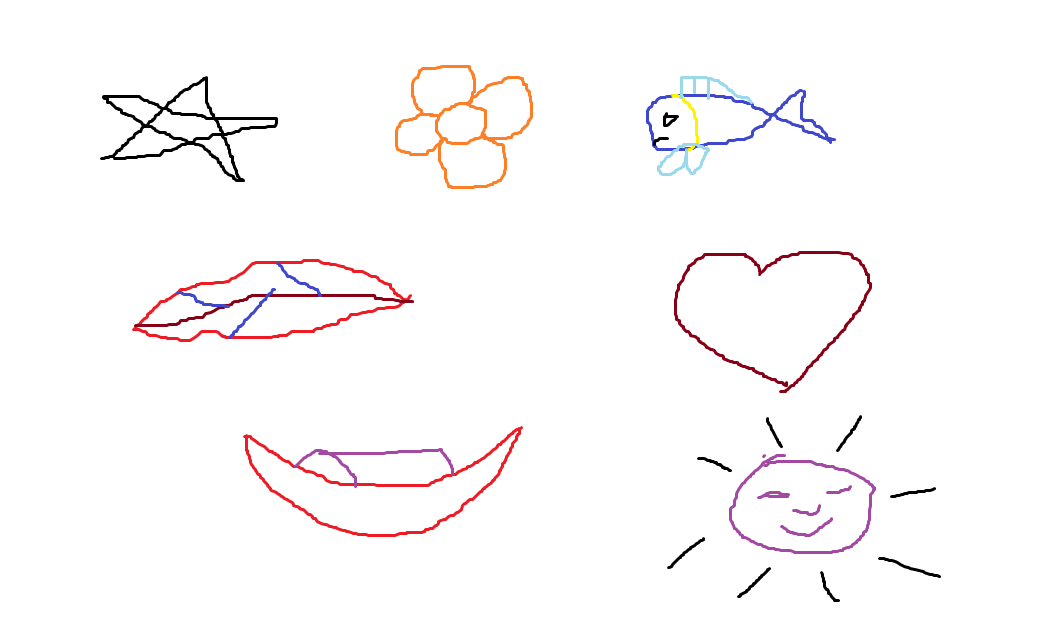 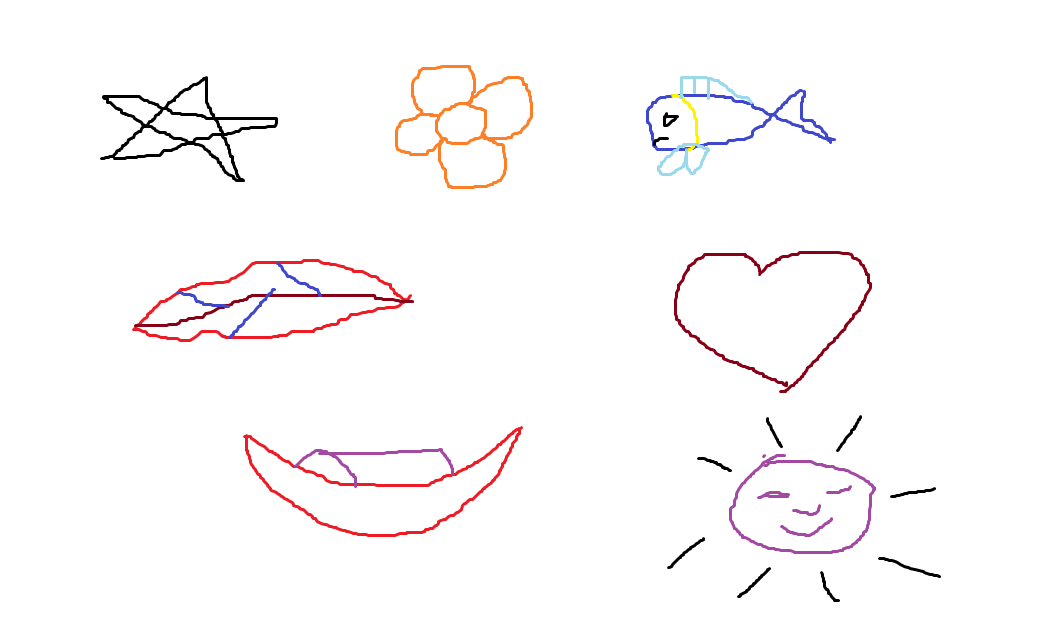 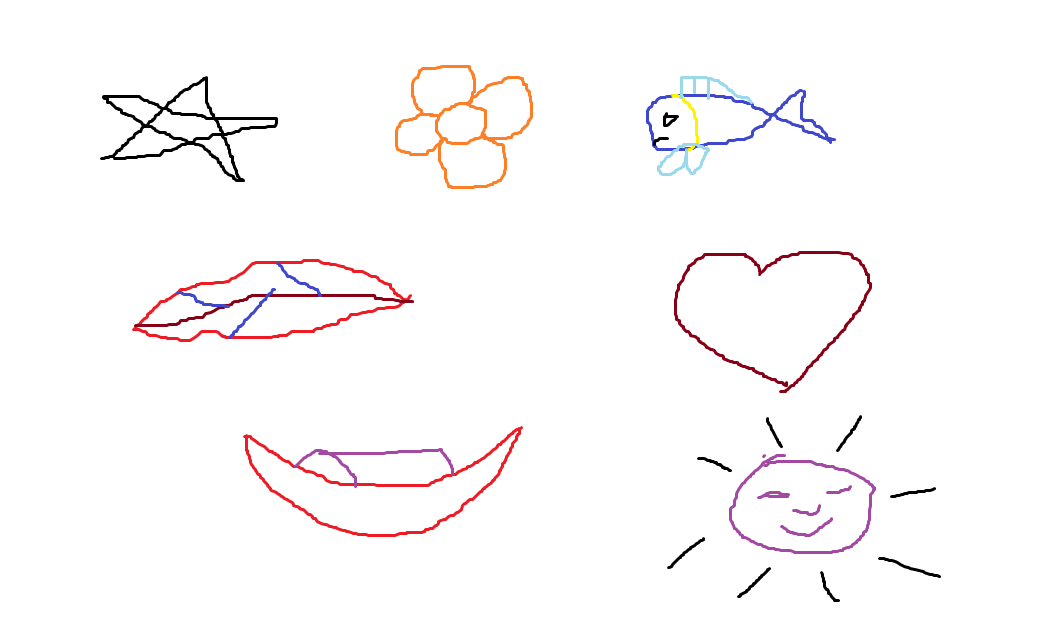 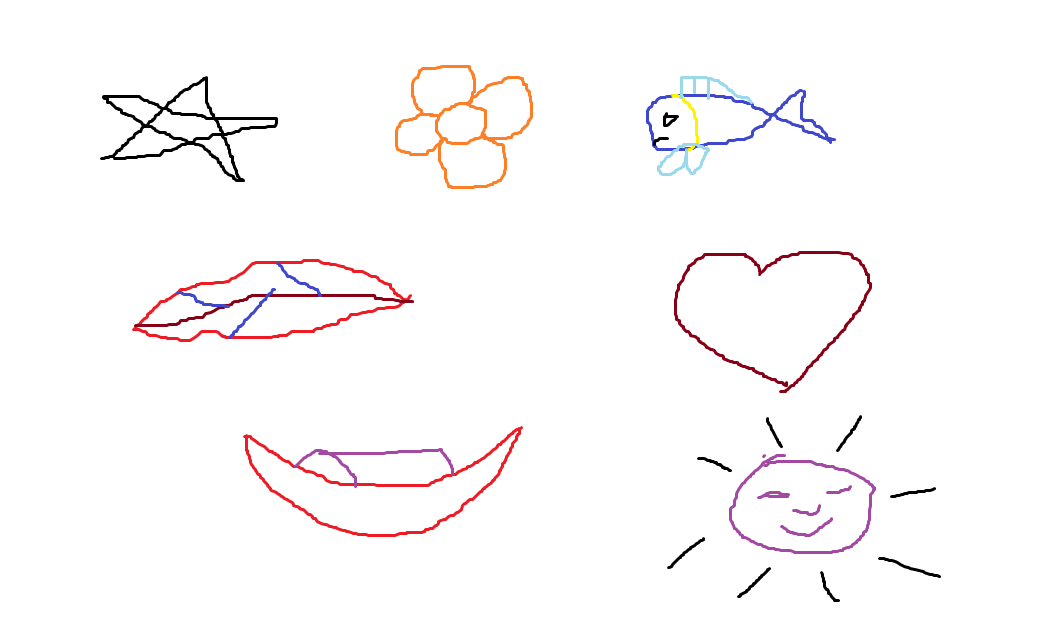 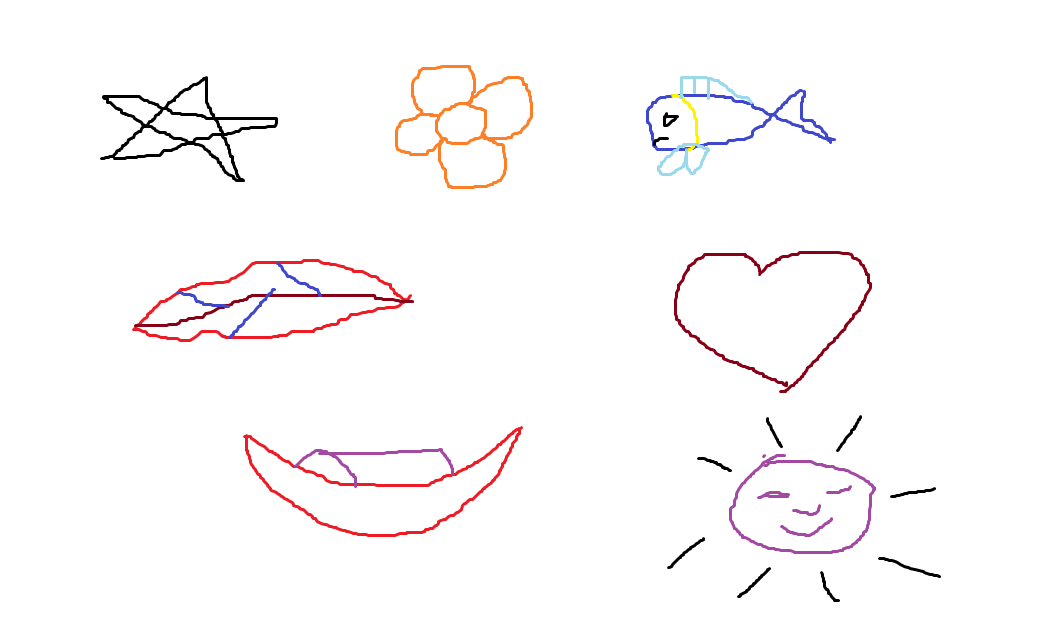 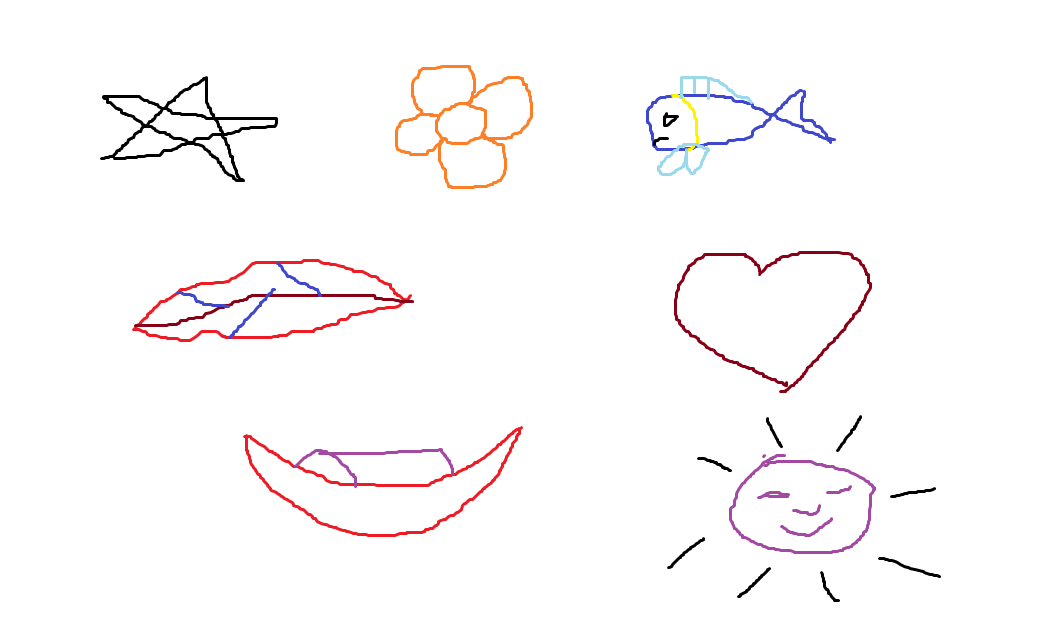 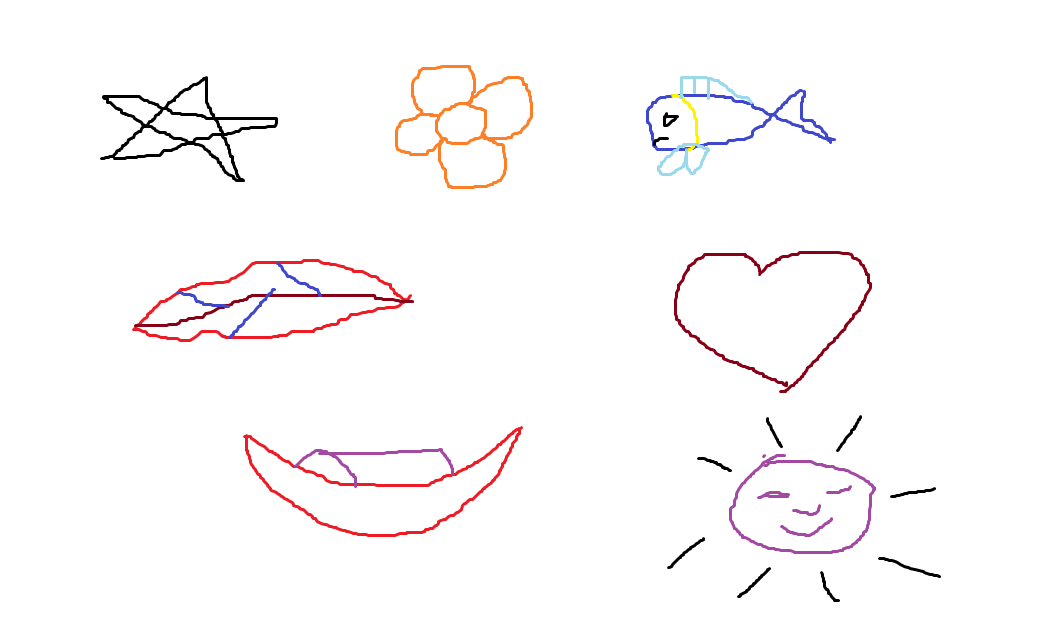 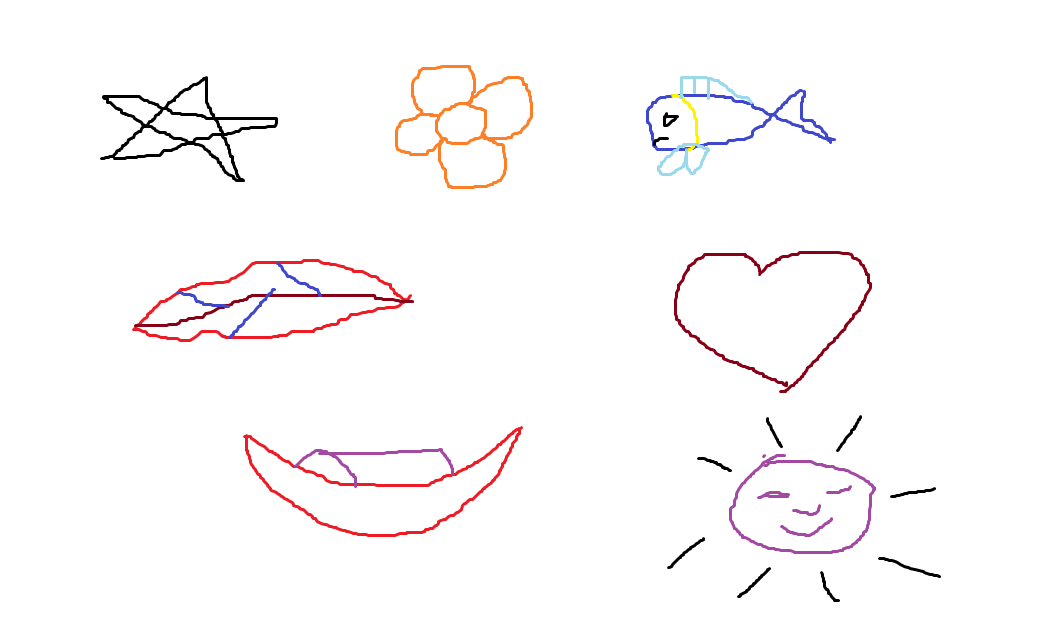 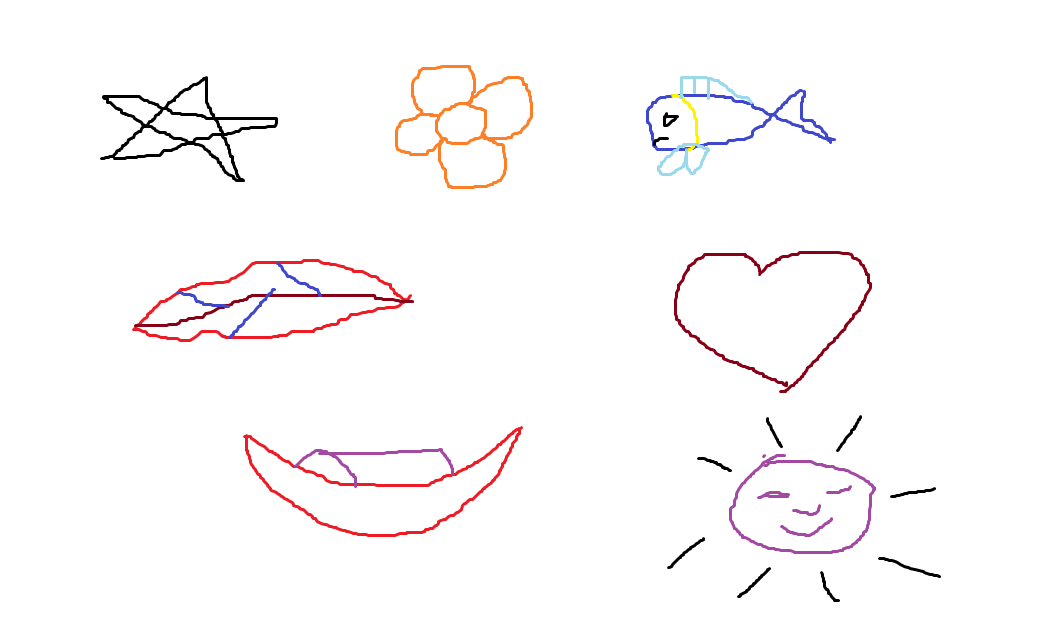 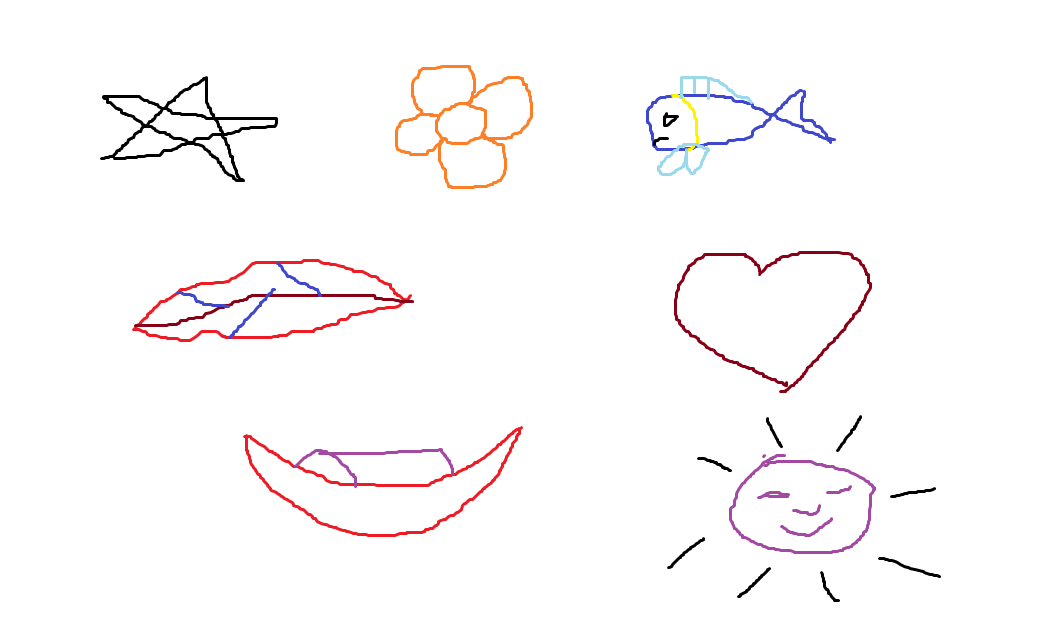 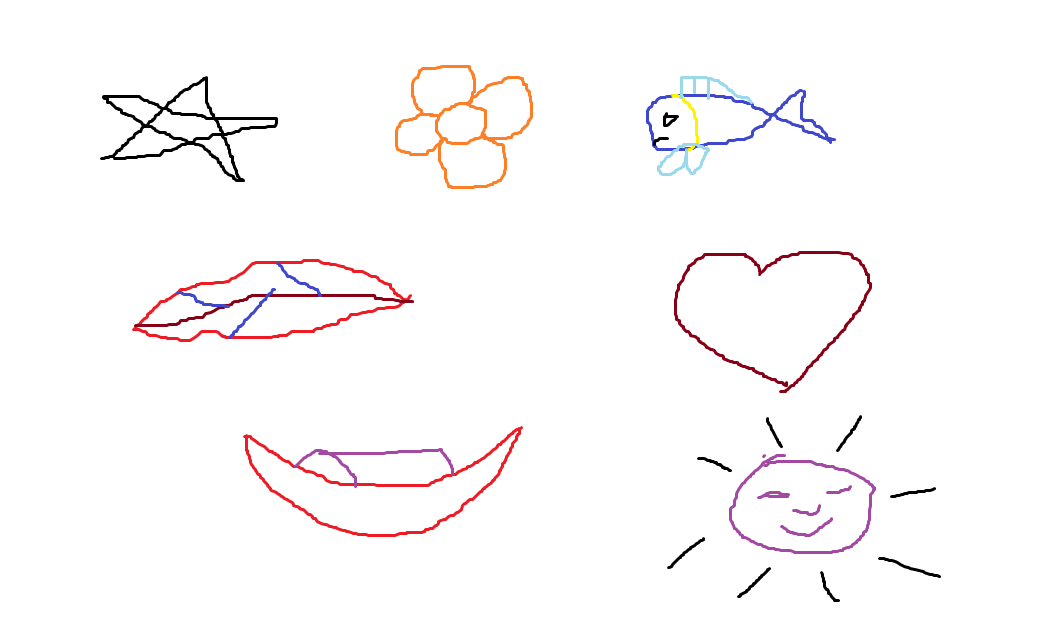 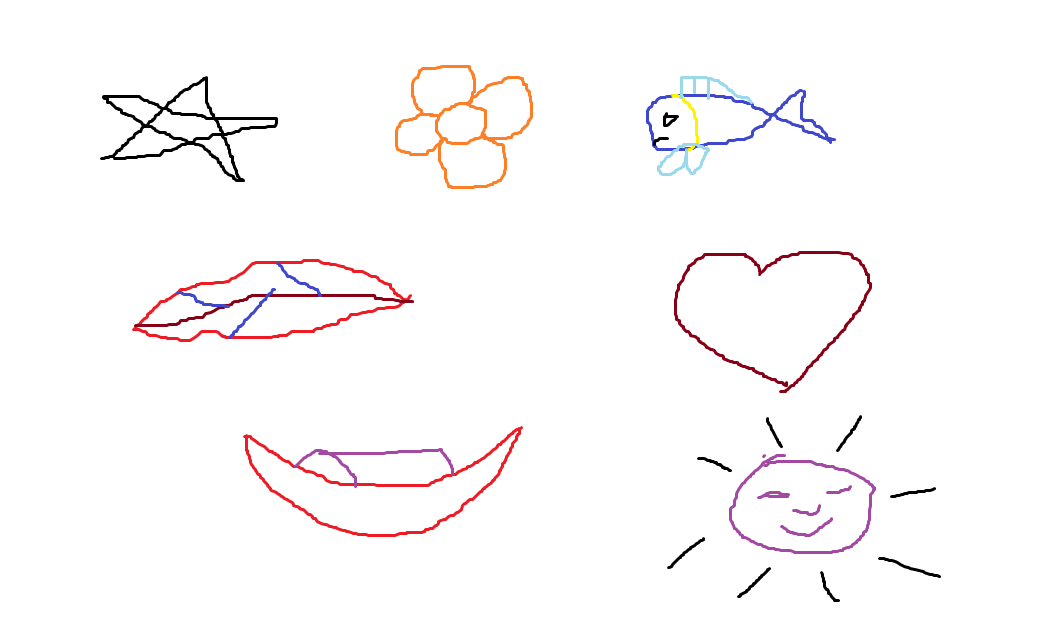 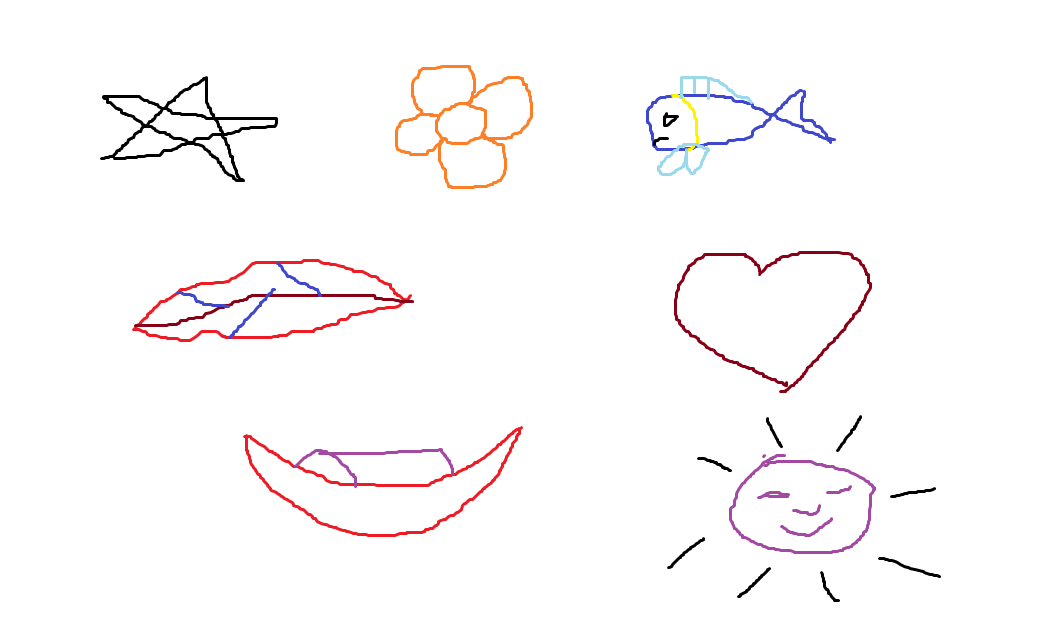 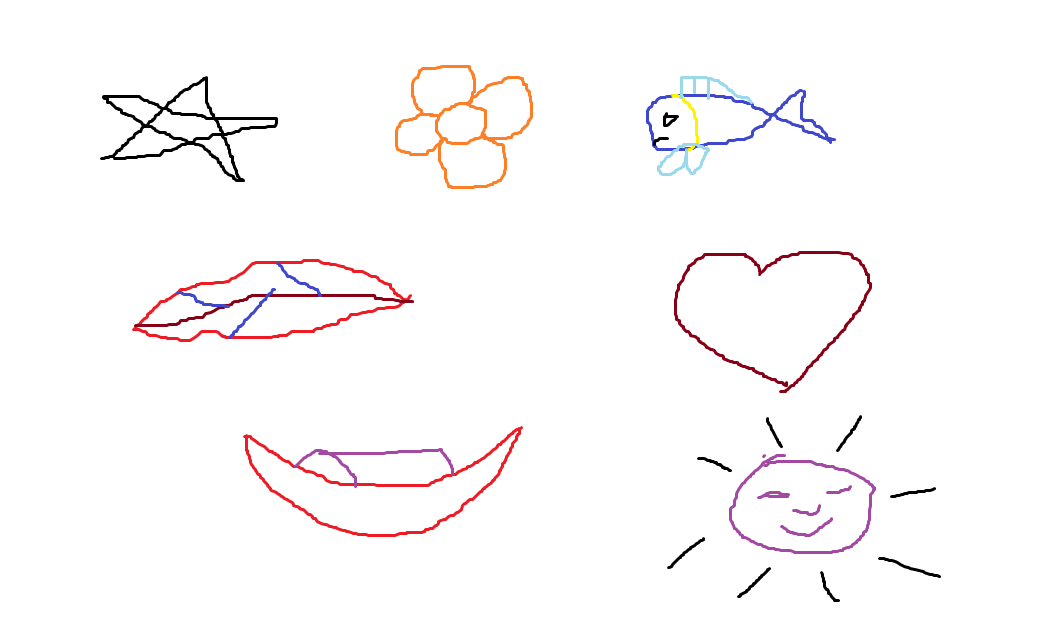 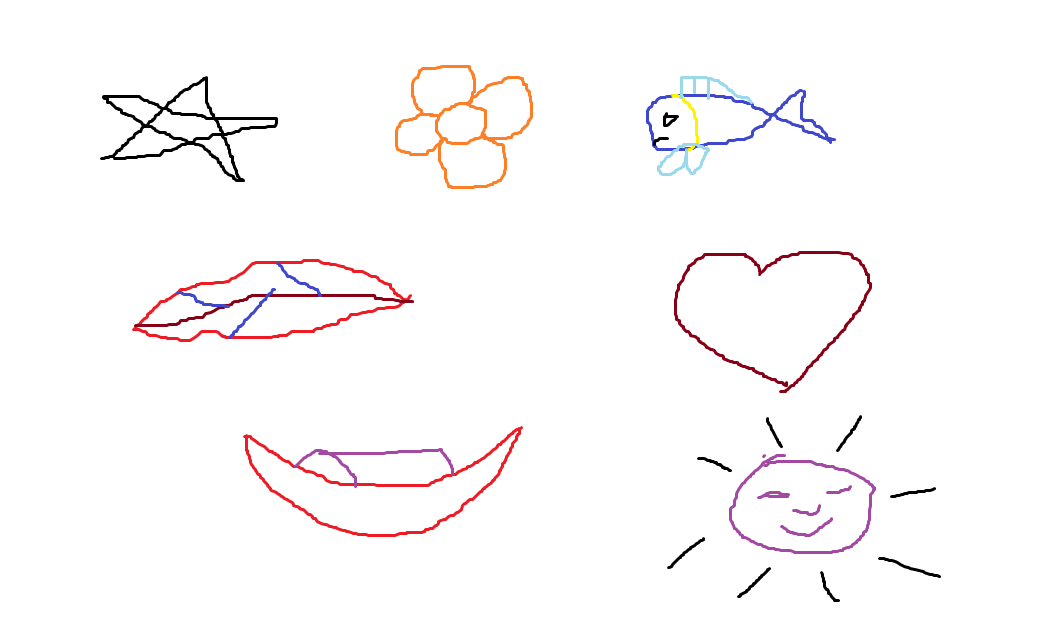 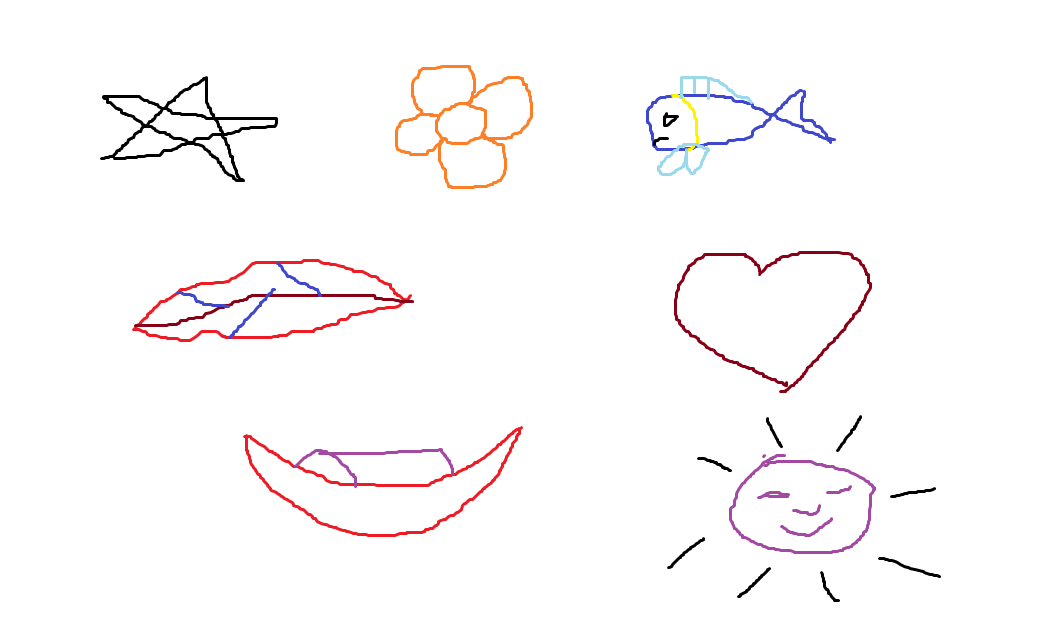 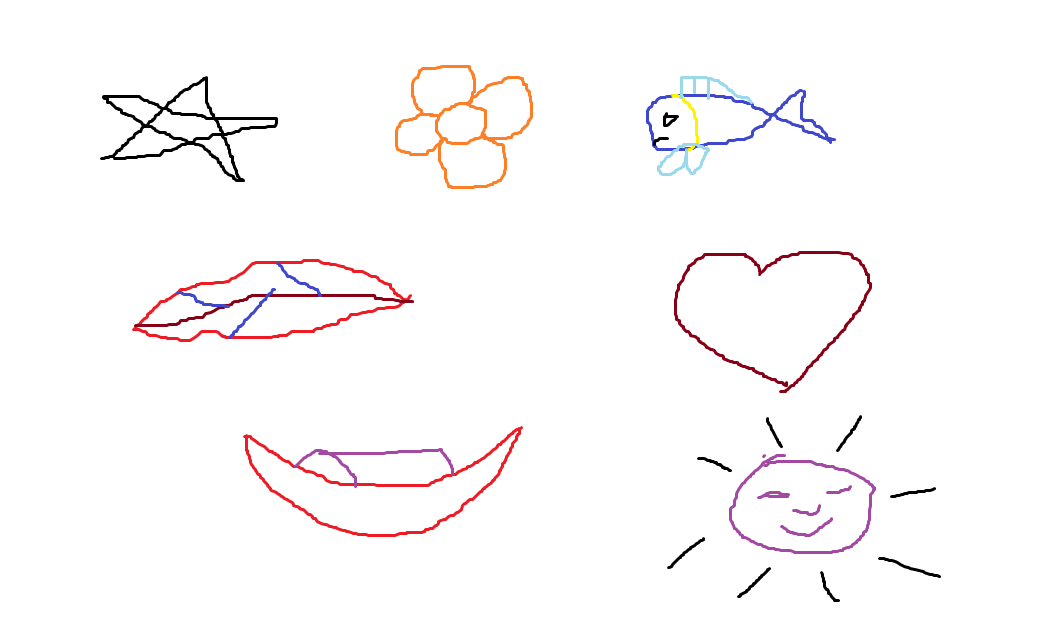 THỰC HÀNH
Dùng đường nét vẽ hoạ tiết, trang trí đồ vật
THẢO LUẬN
Bài vẽ đồ vật gì?
Đồ vật đó trang trí những hoạ tiết gì? hoạ tiết vẽ bằng nét gì?